Проектная работа
Образовательные игры
Выполнен командой “KFC”:

Жаков Александр Олегович
Захаров Сергей Александрович
Леонов Даниил Сергеевич
Волоковых Виктория Дмитриевна
Вступление
Здравствуйте!
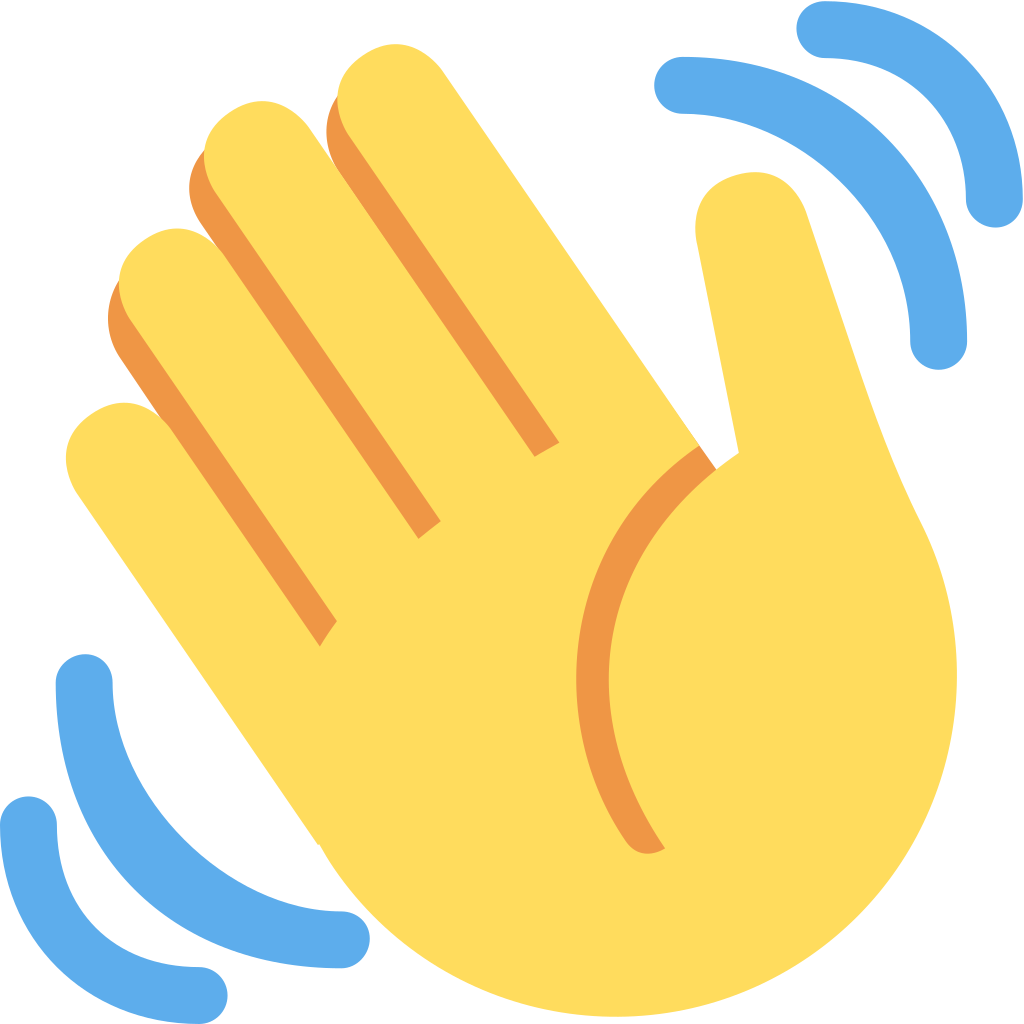 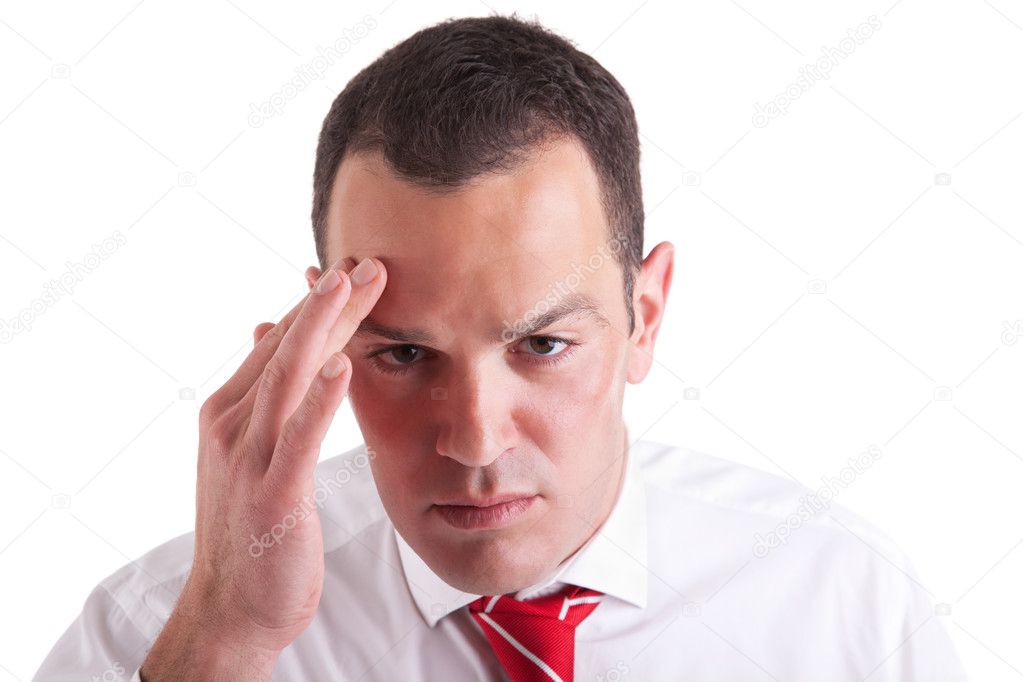 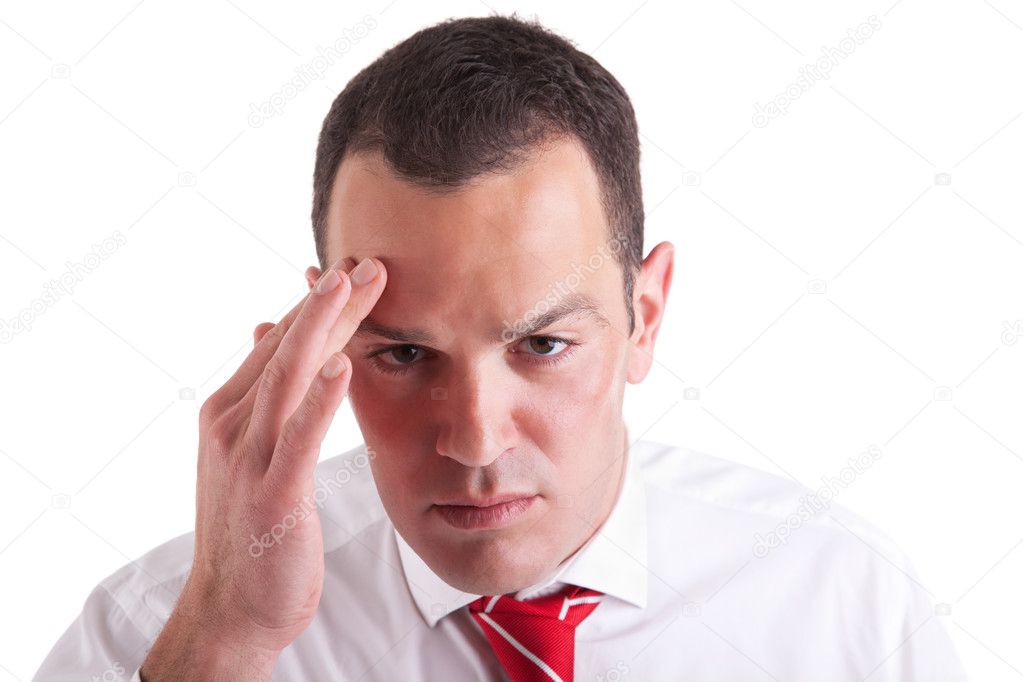 Проблема
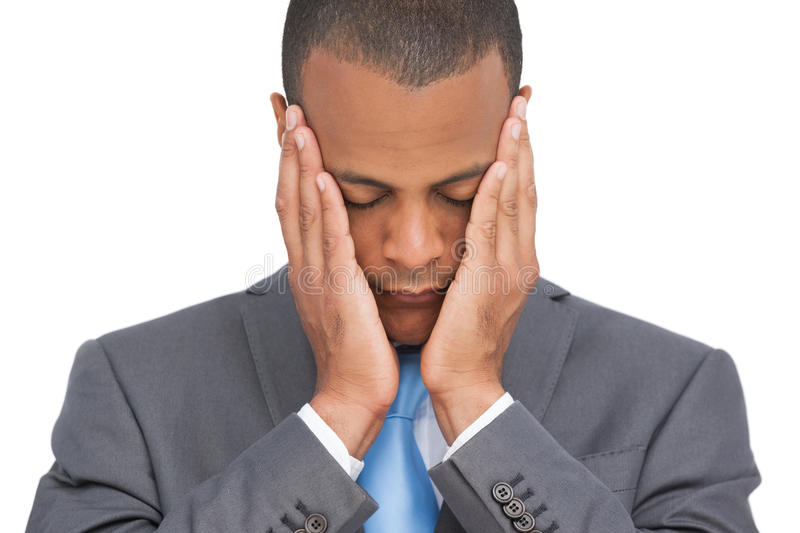 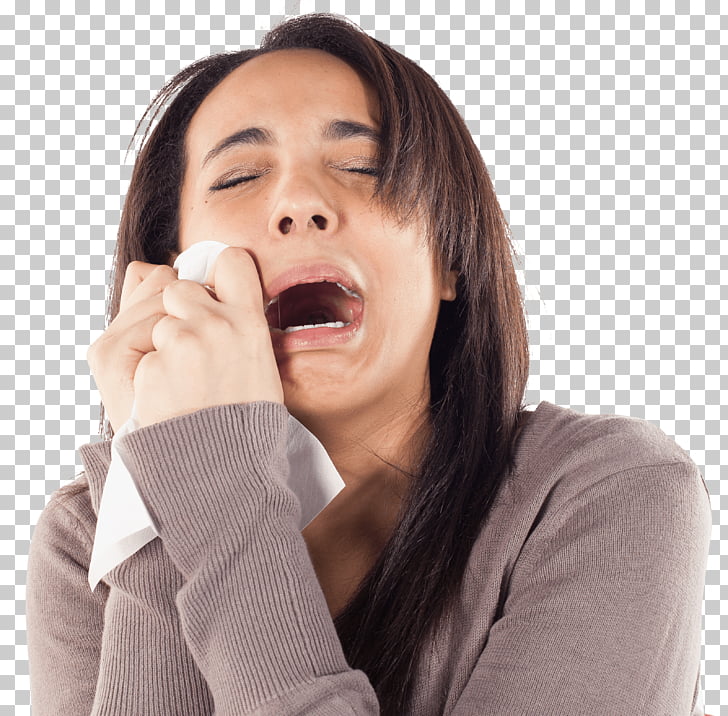 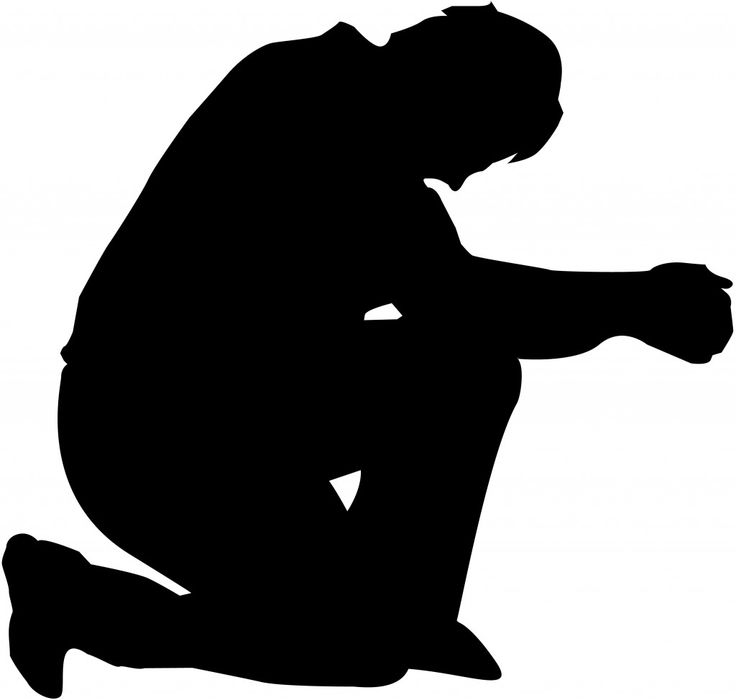 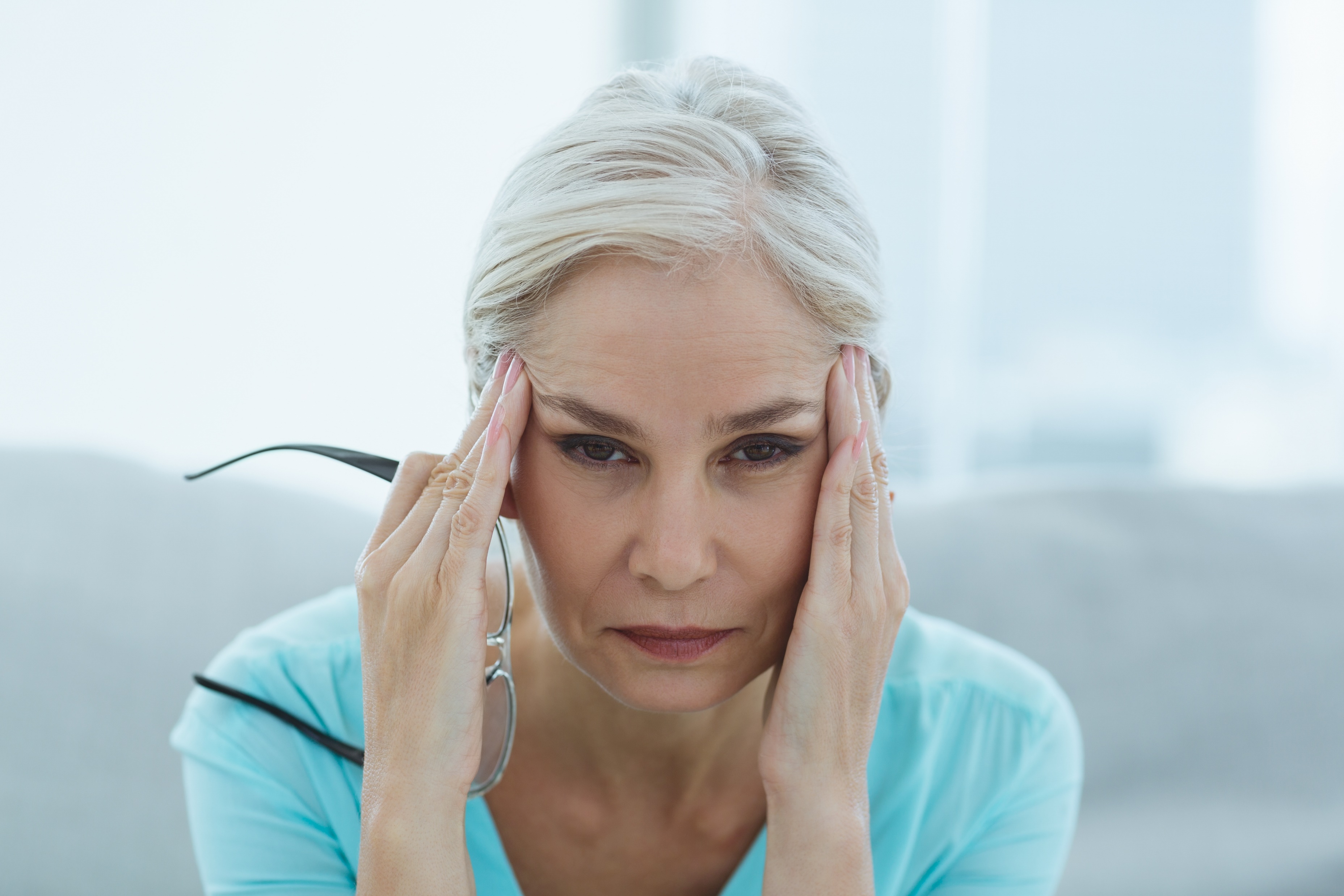 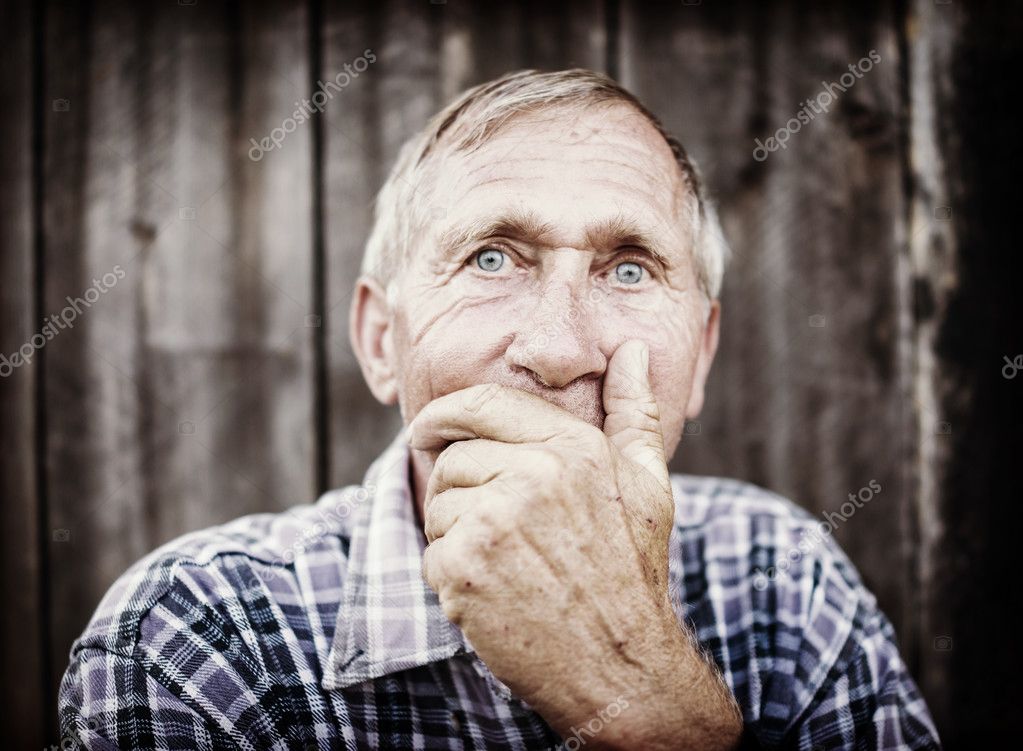 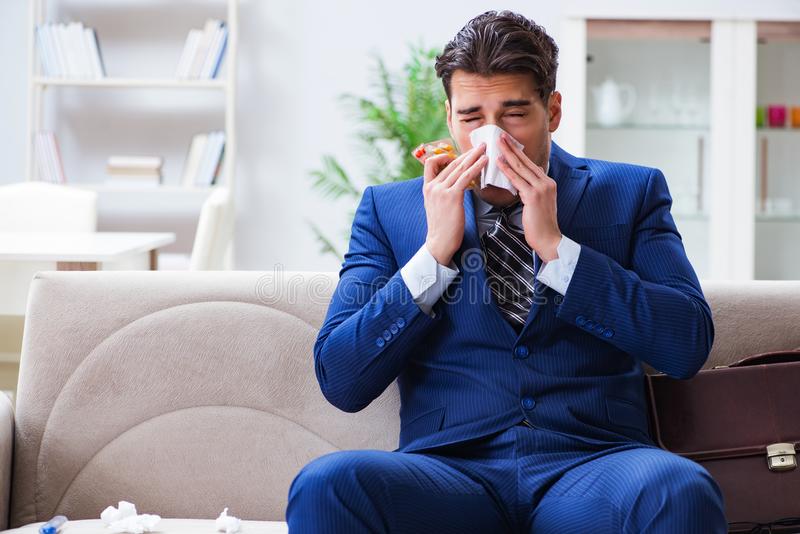 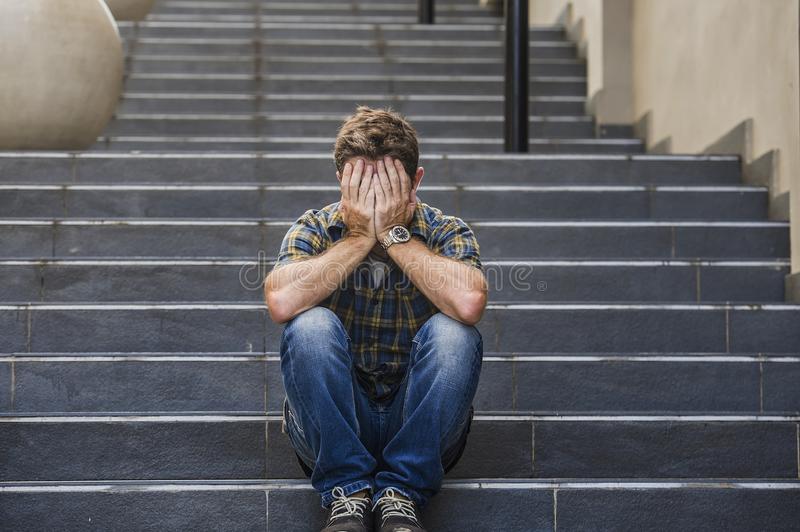 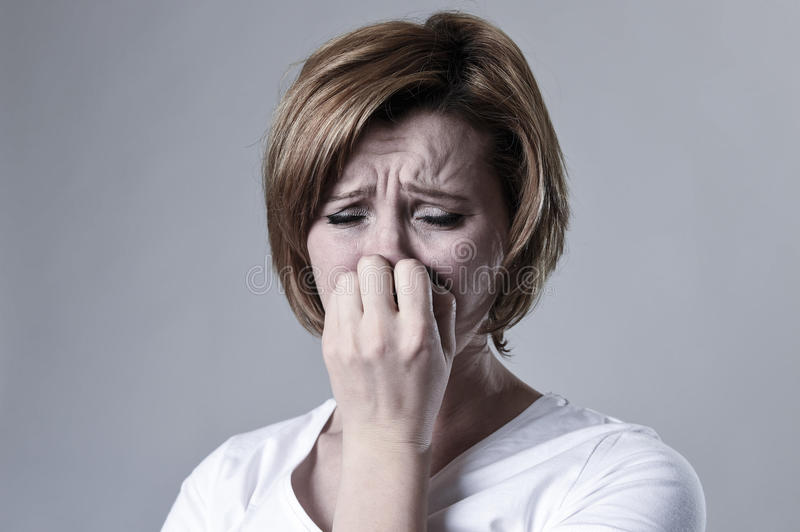 Решение
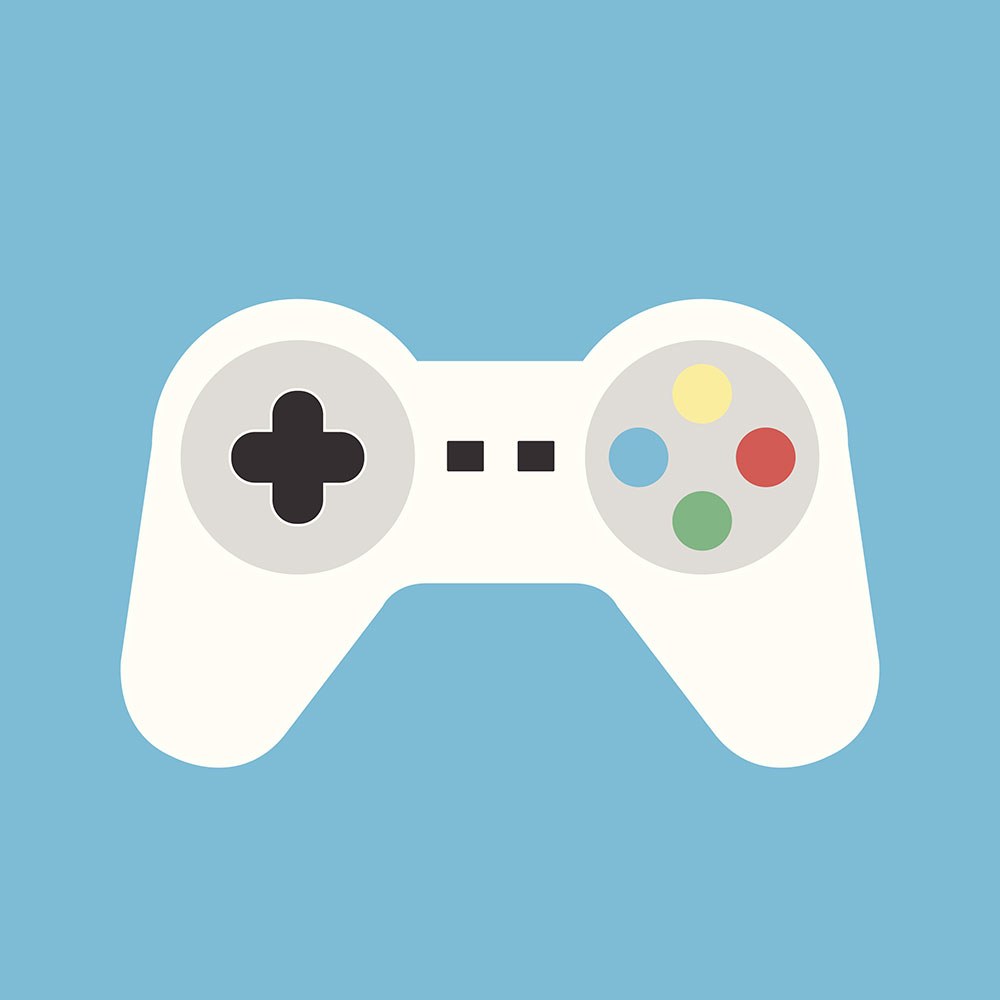 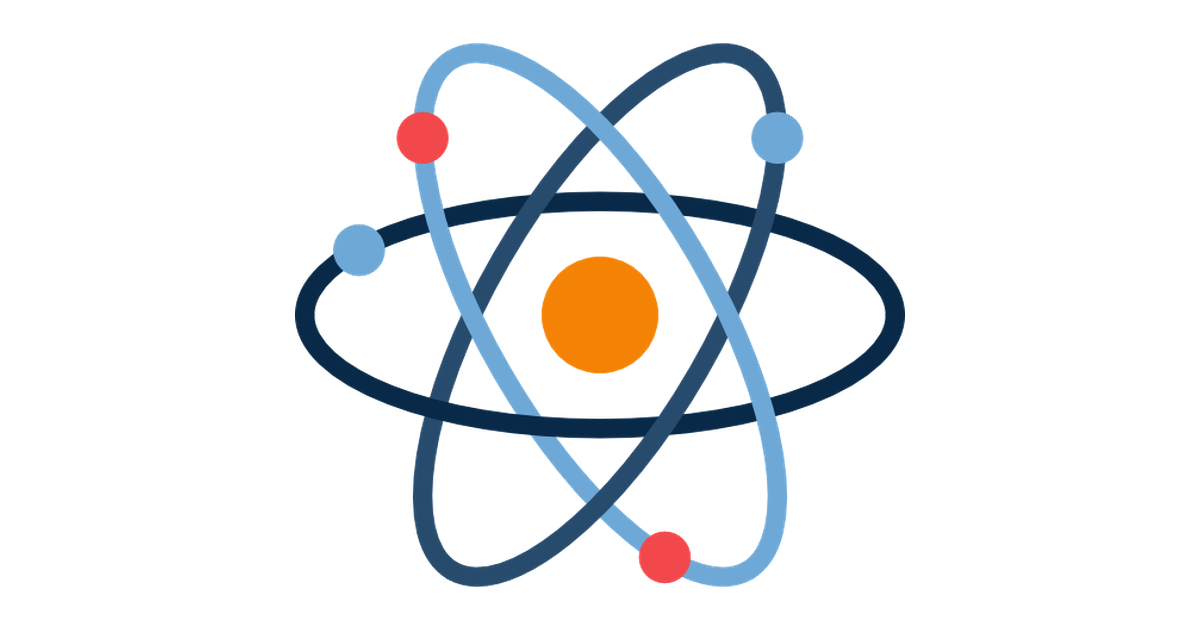 Концепт
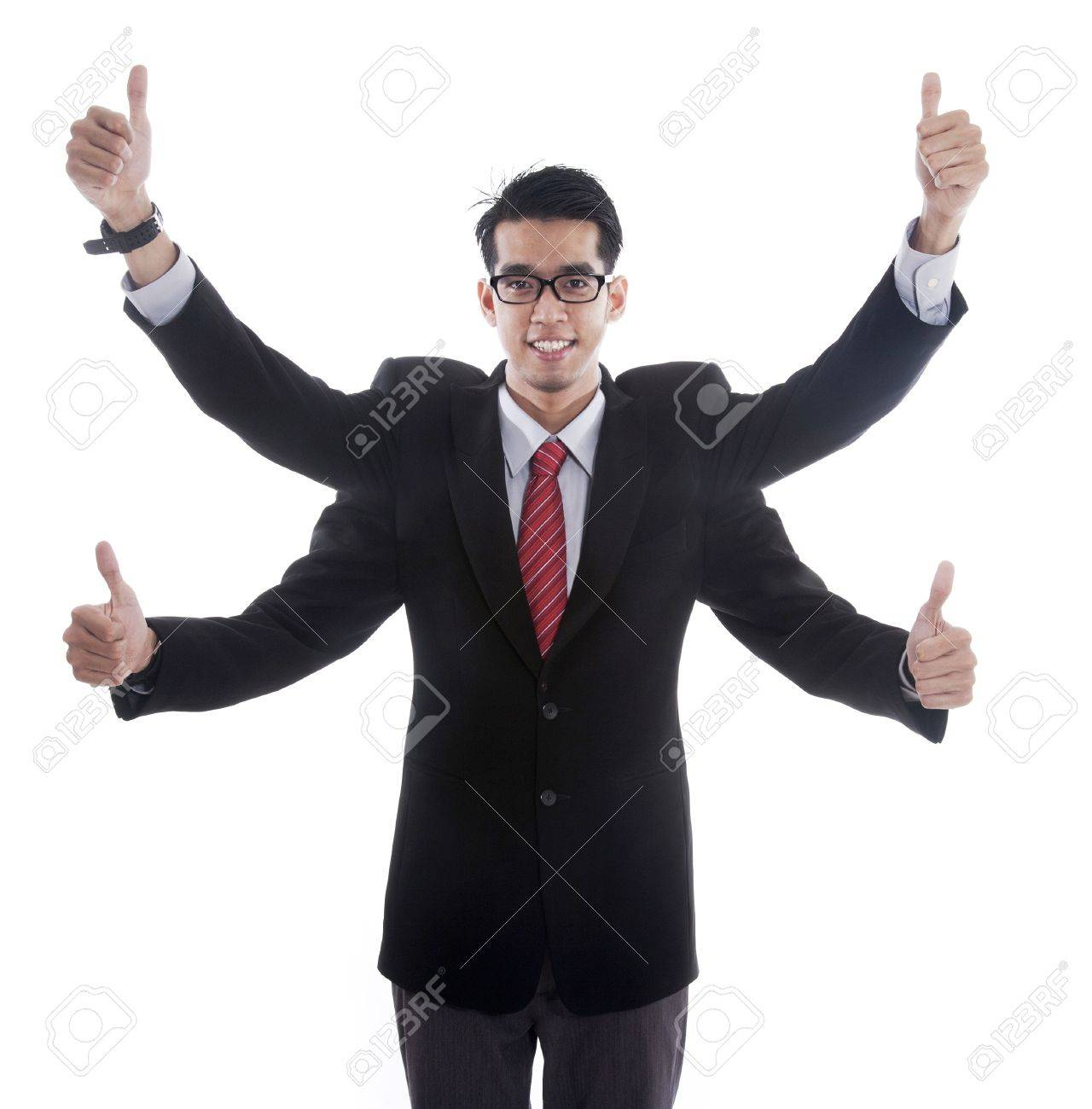 Научный материал
Миссии
Задачи повышенной сложности
Сюжет
Потенциальные конкуренты
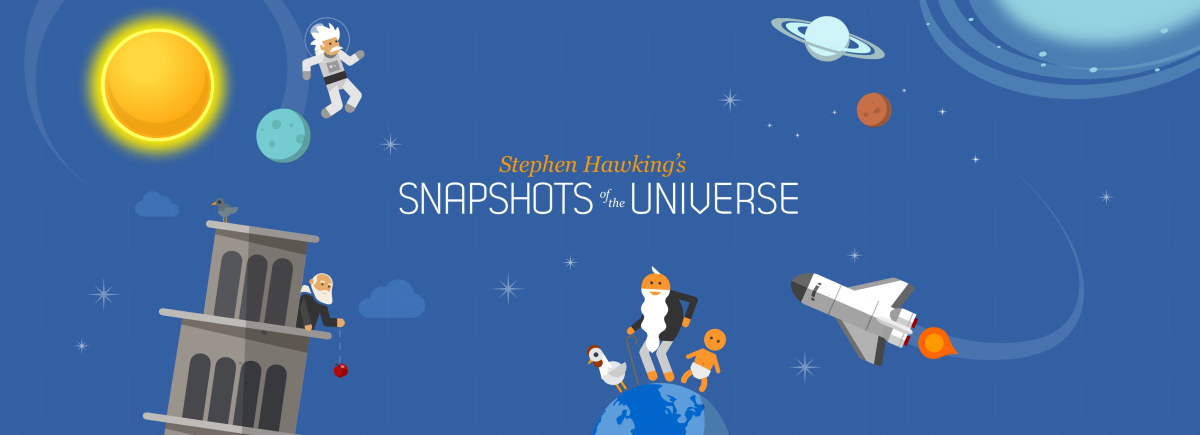 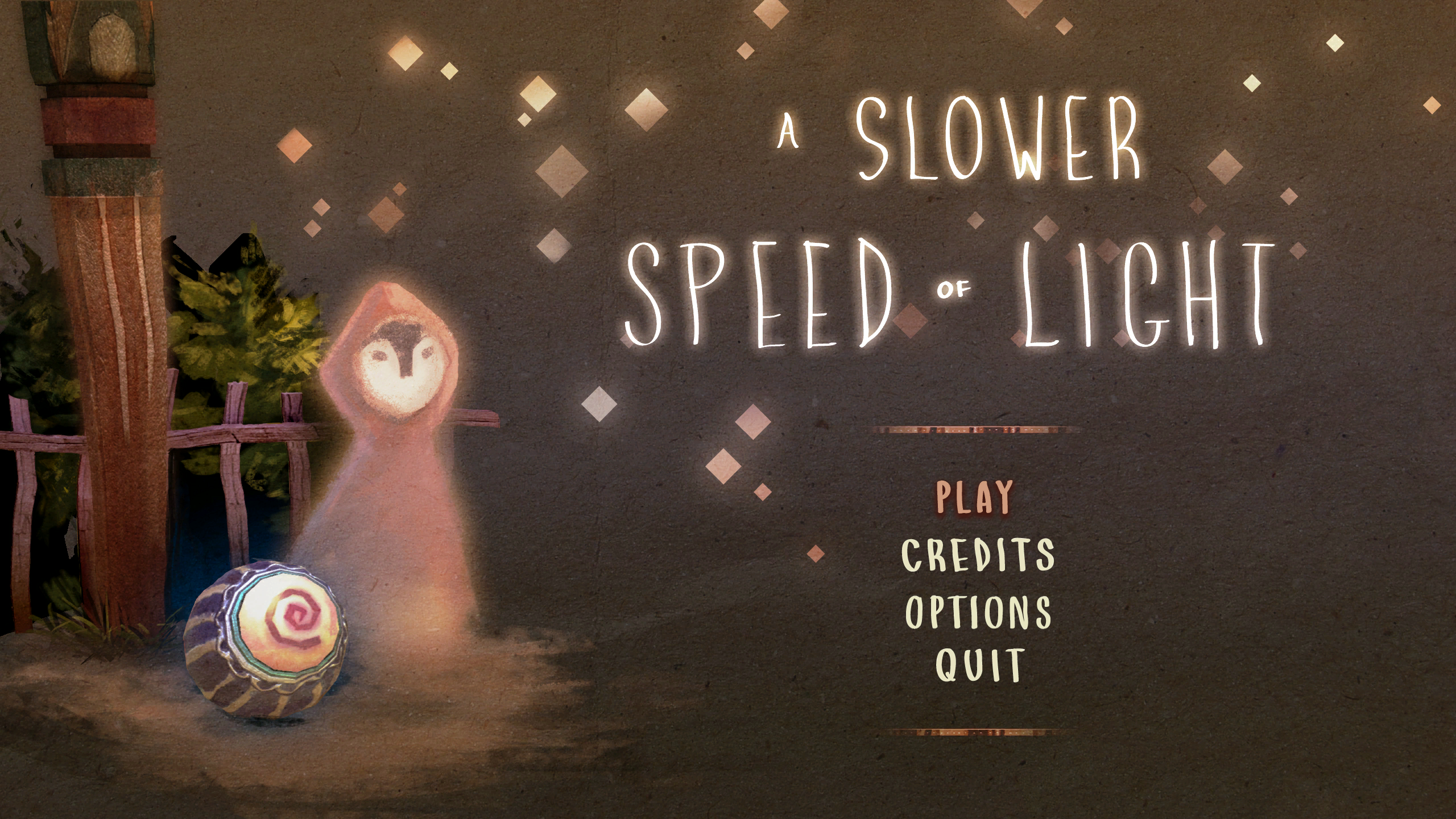 Snapshots of the Universe
Newton’s Playground
A Slower Speed of Light
Universe Sandbox 
Algodoo
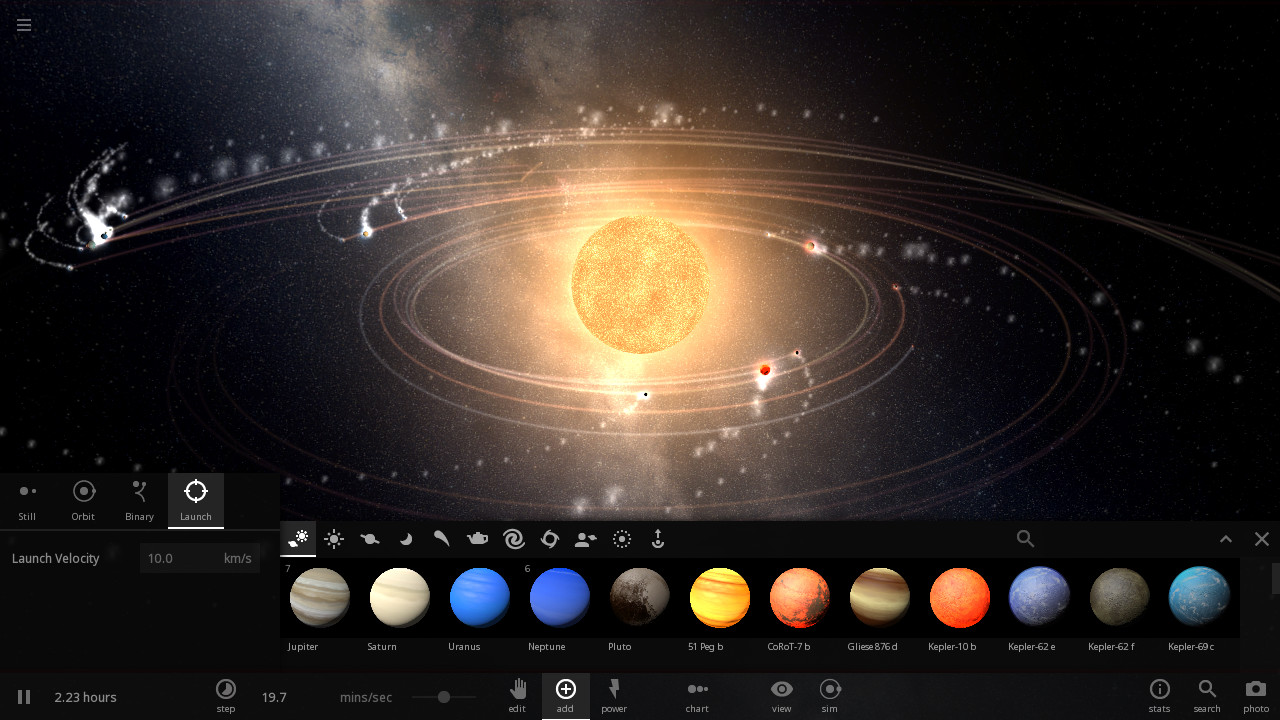 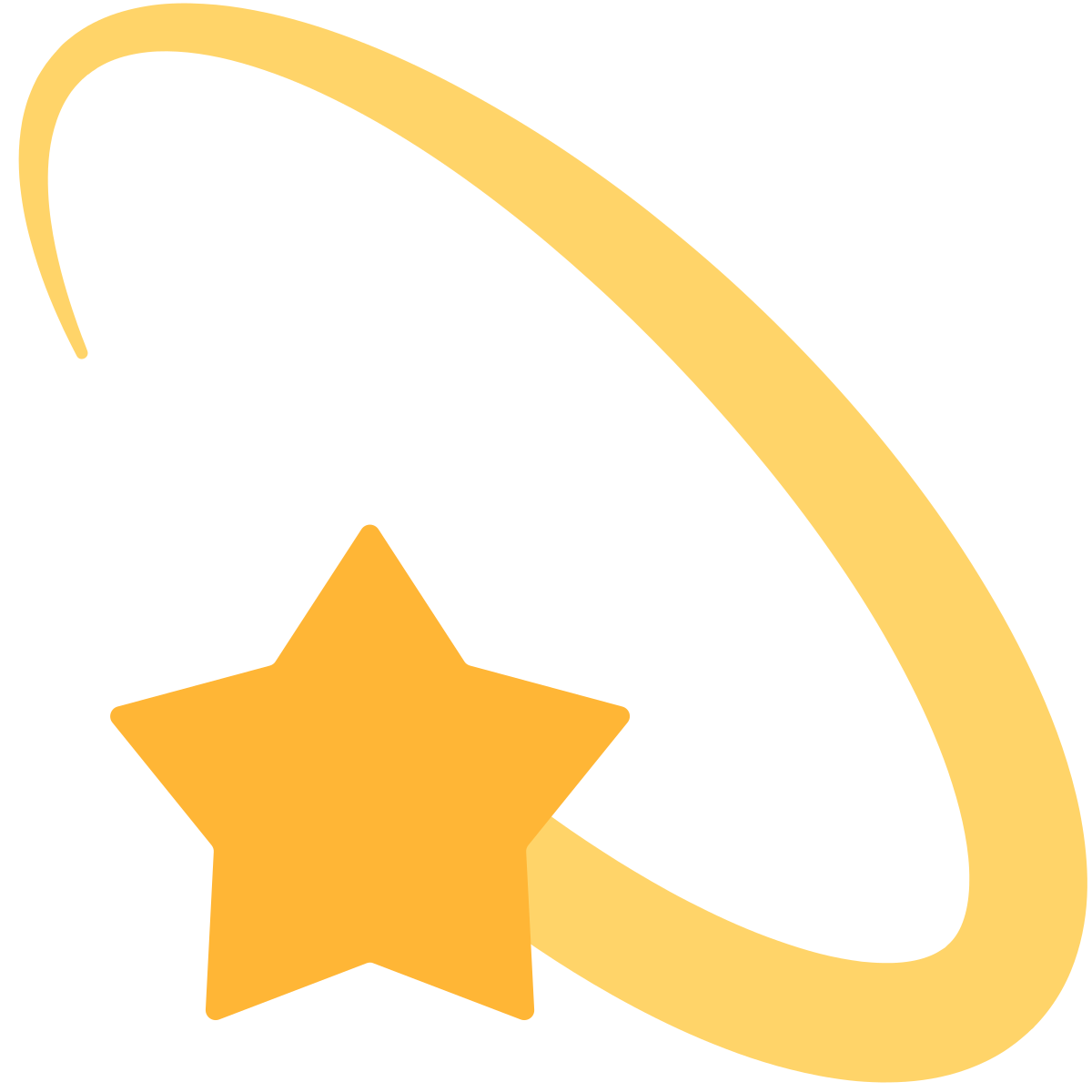 собенности
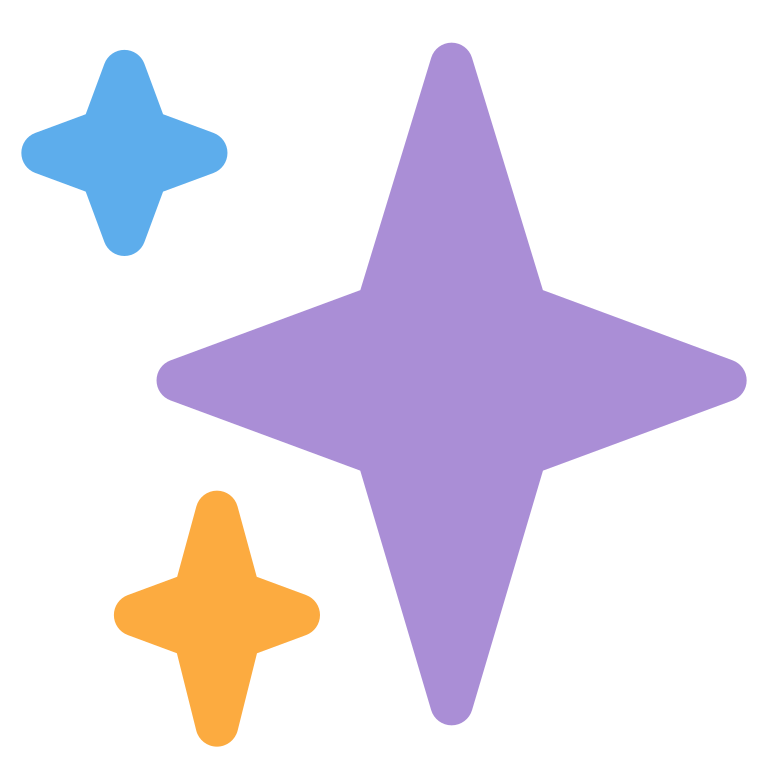 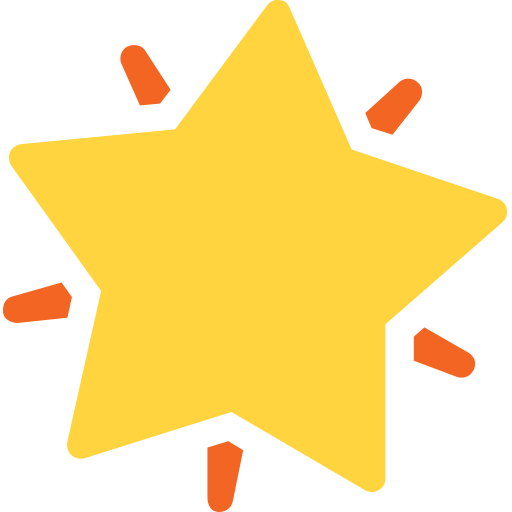 Физика
Задачи
- инструменты
формулы
взаимодействие с окружением
Опыты
Теория
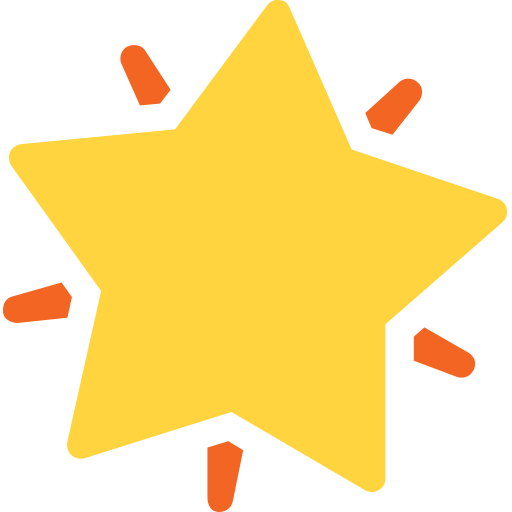 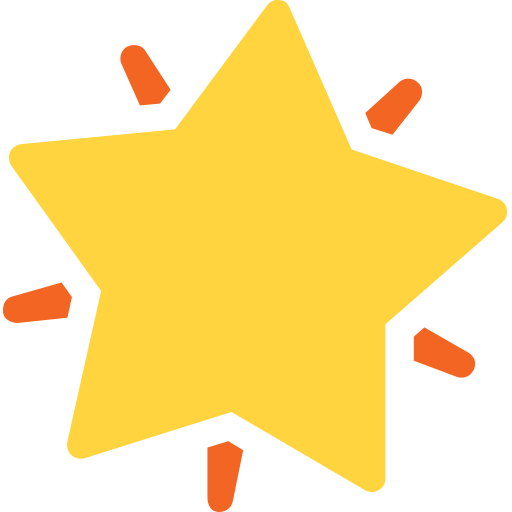 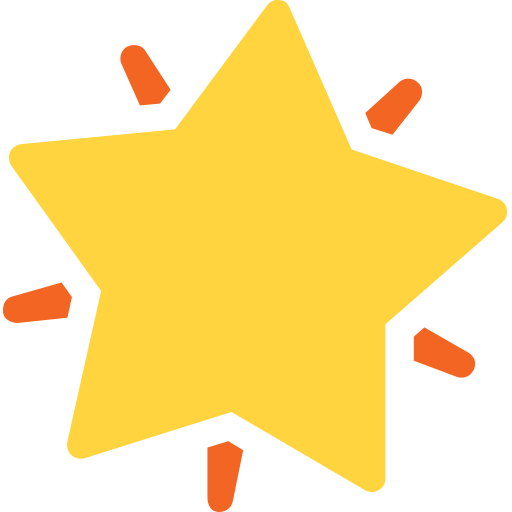 Пользователи
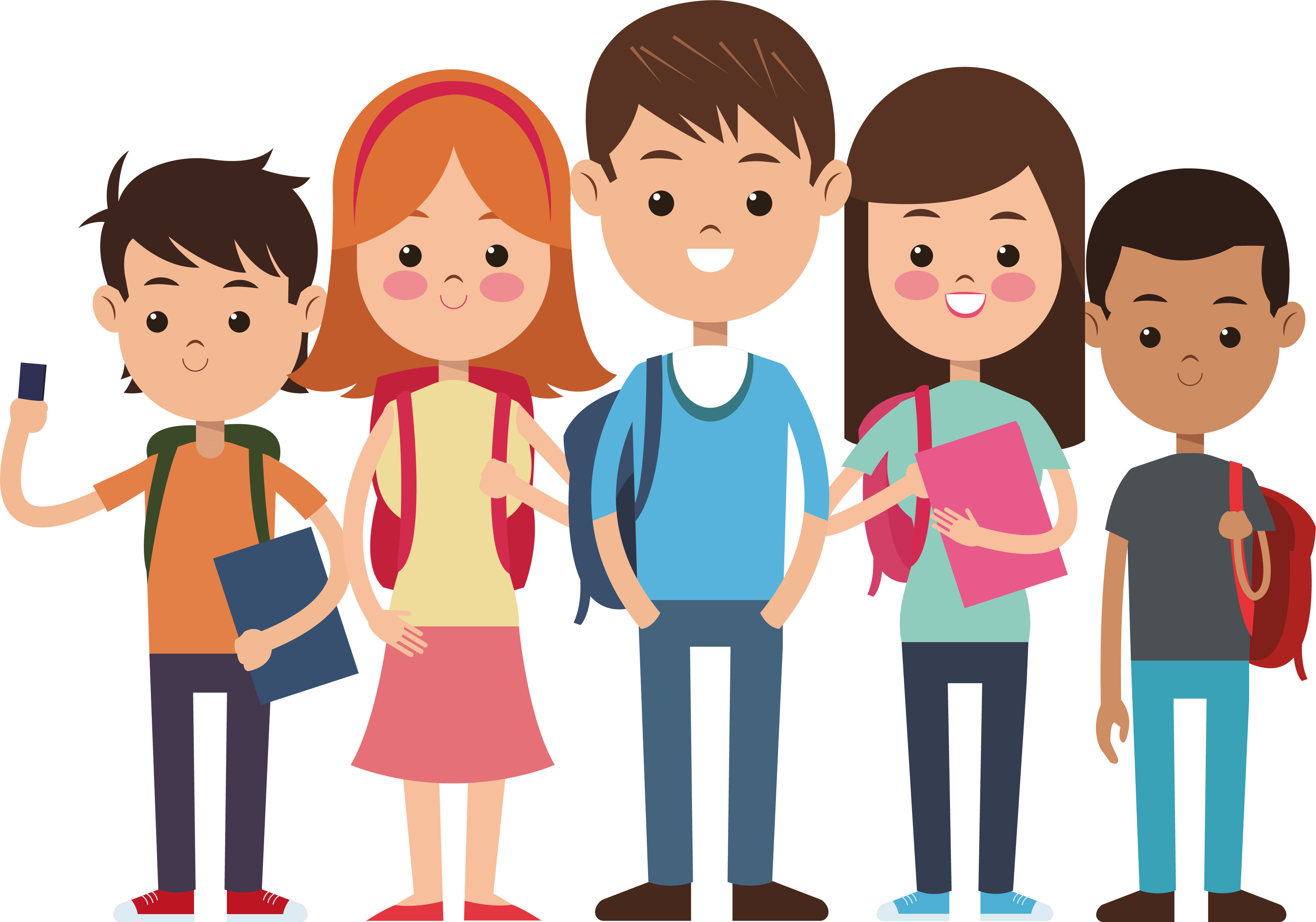 Учащиеся 6-11 классов
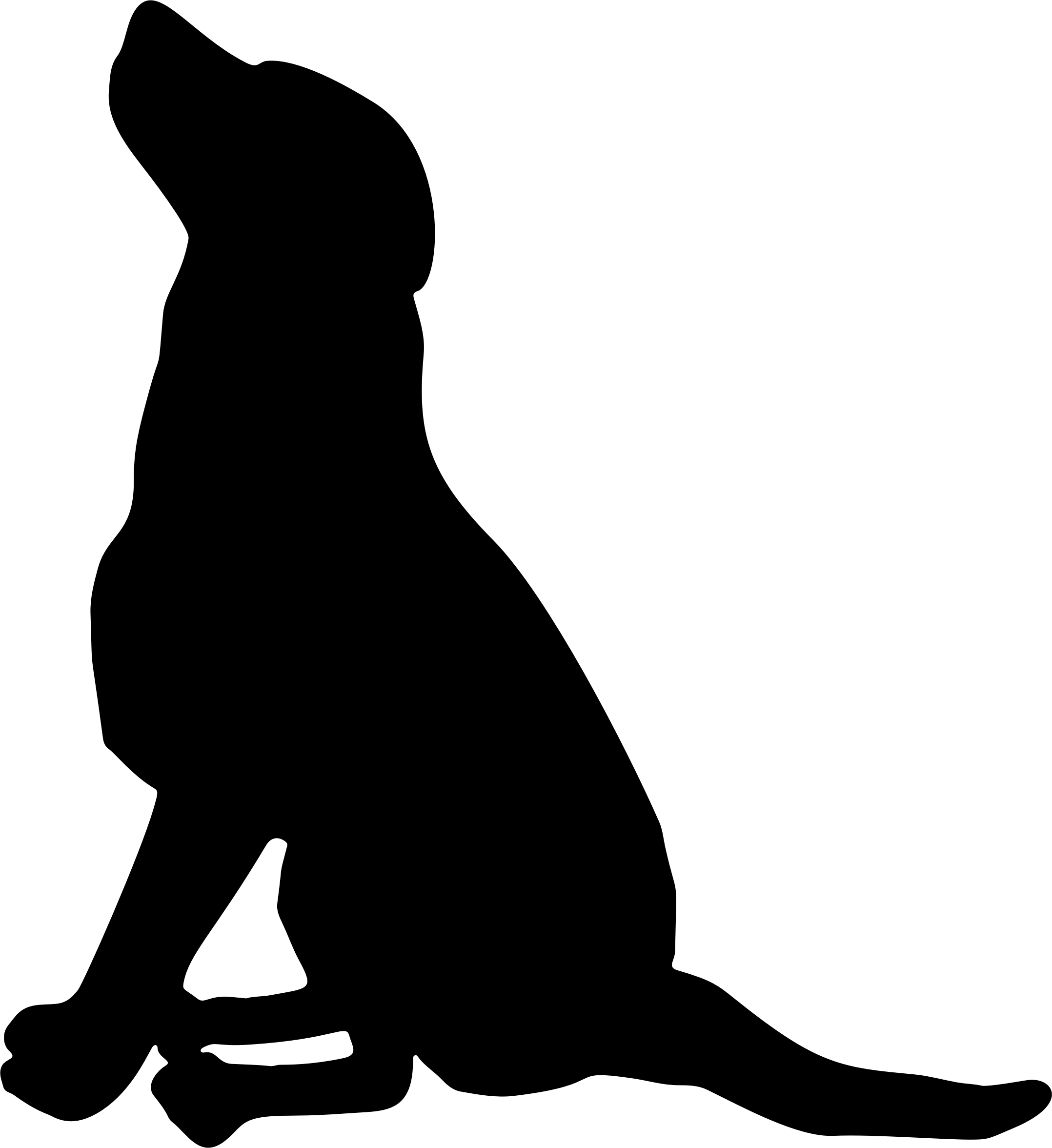 2. Кто угодно
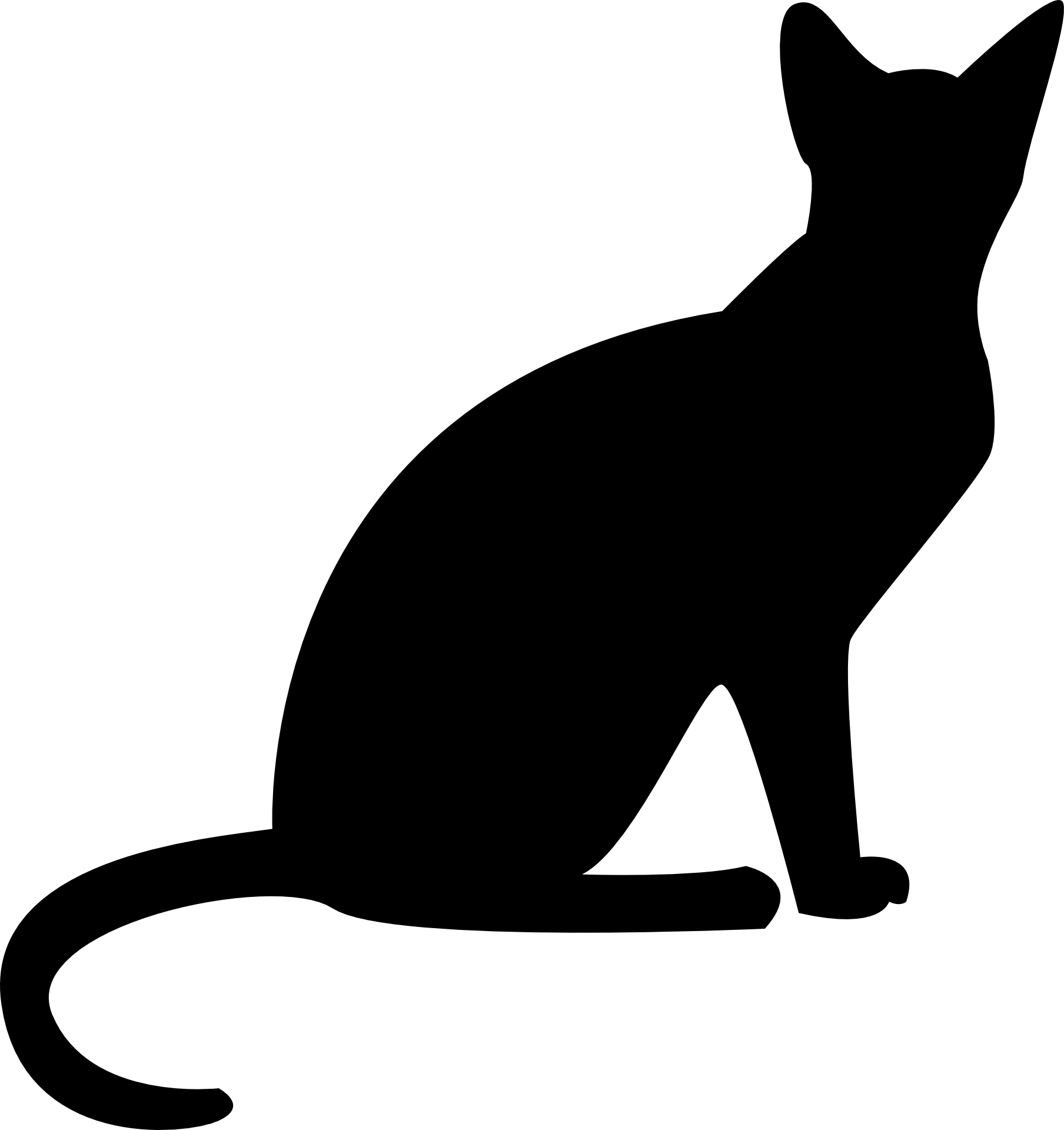 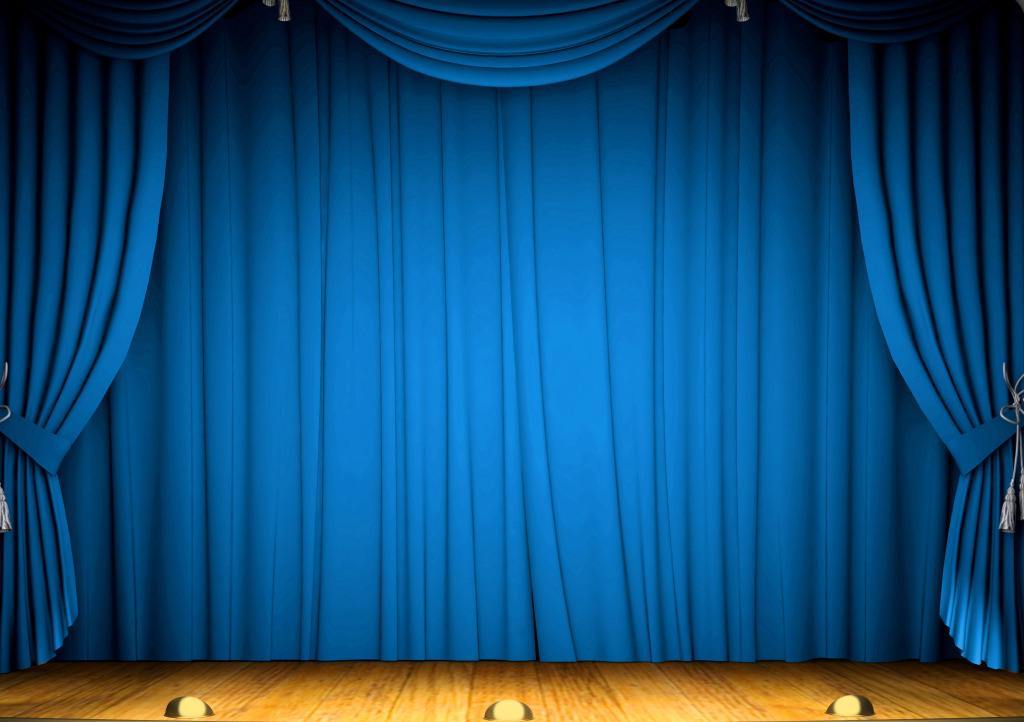 Макеты
*dramatic pause*
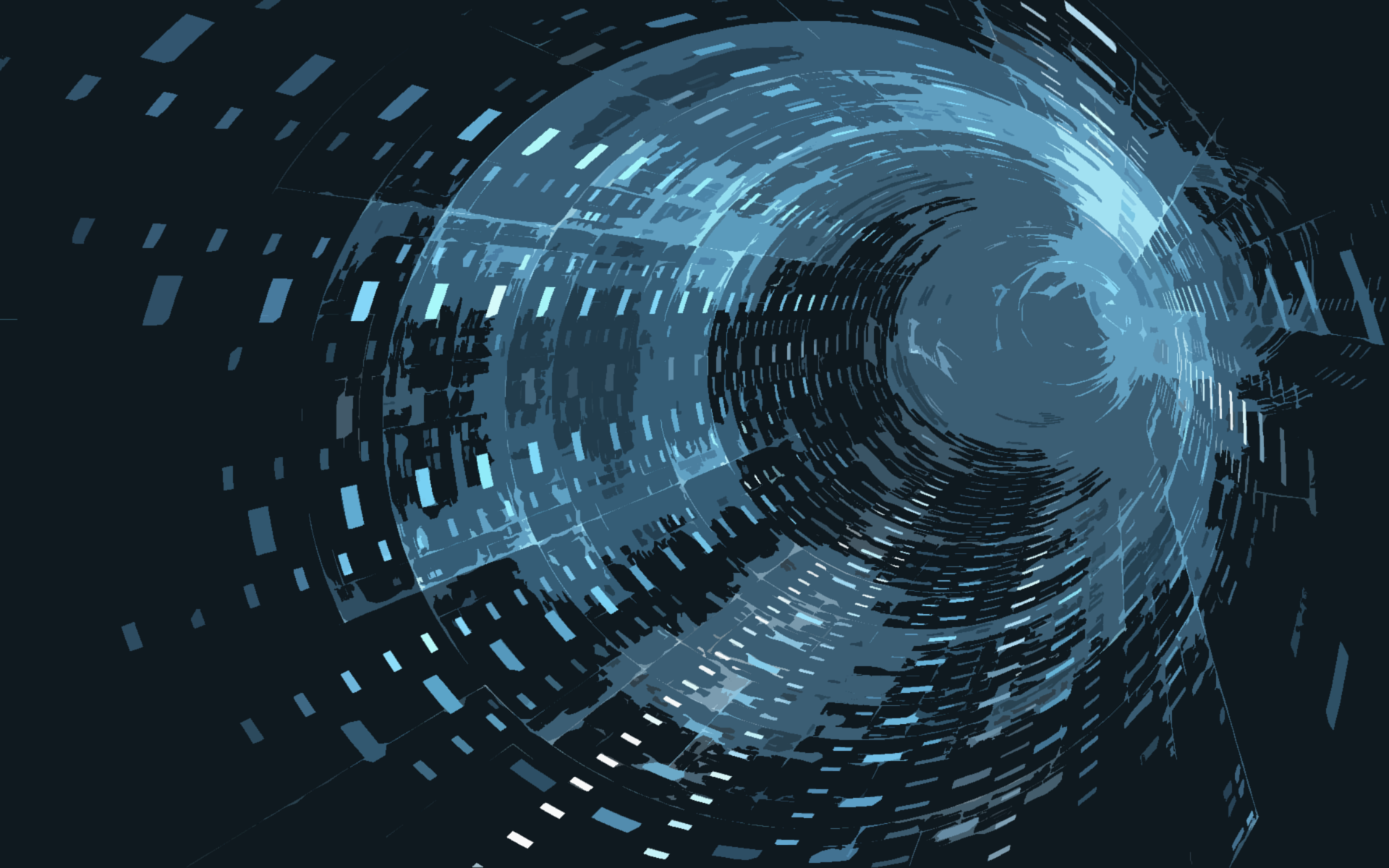 Онлайн
Обучение
Теория
Задачи
Экзаменационные варианты
Свободный режим
Логотип
by …
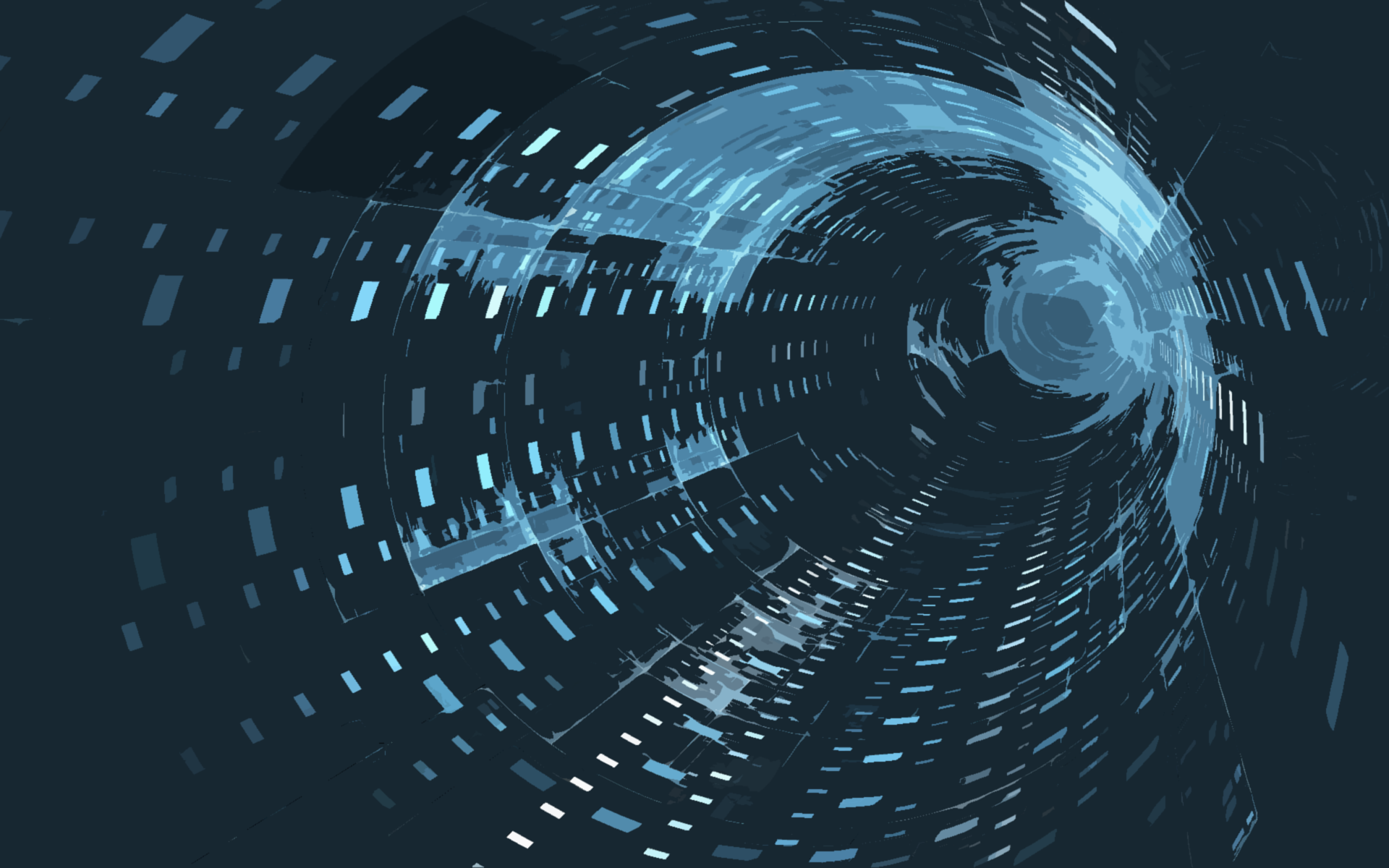 Онлайн
Обучение
Теория
Задачи
Экзаменационные варианты
Свободный режим
Продолжить
Новая игра
Список классов
Сортировка заданий
Логотип
by …
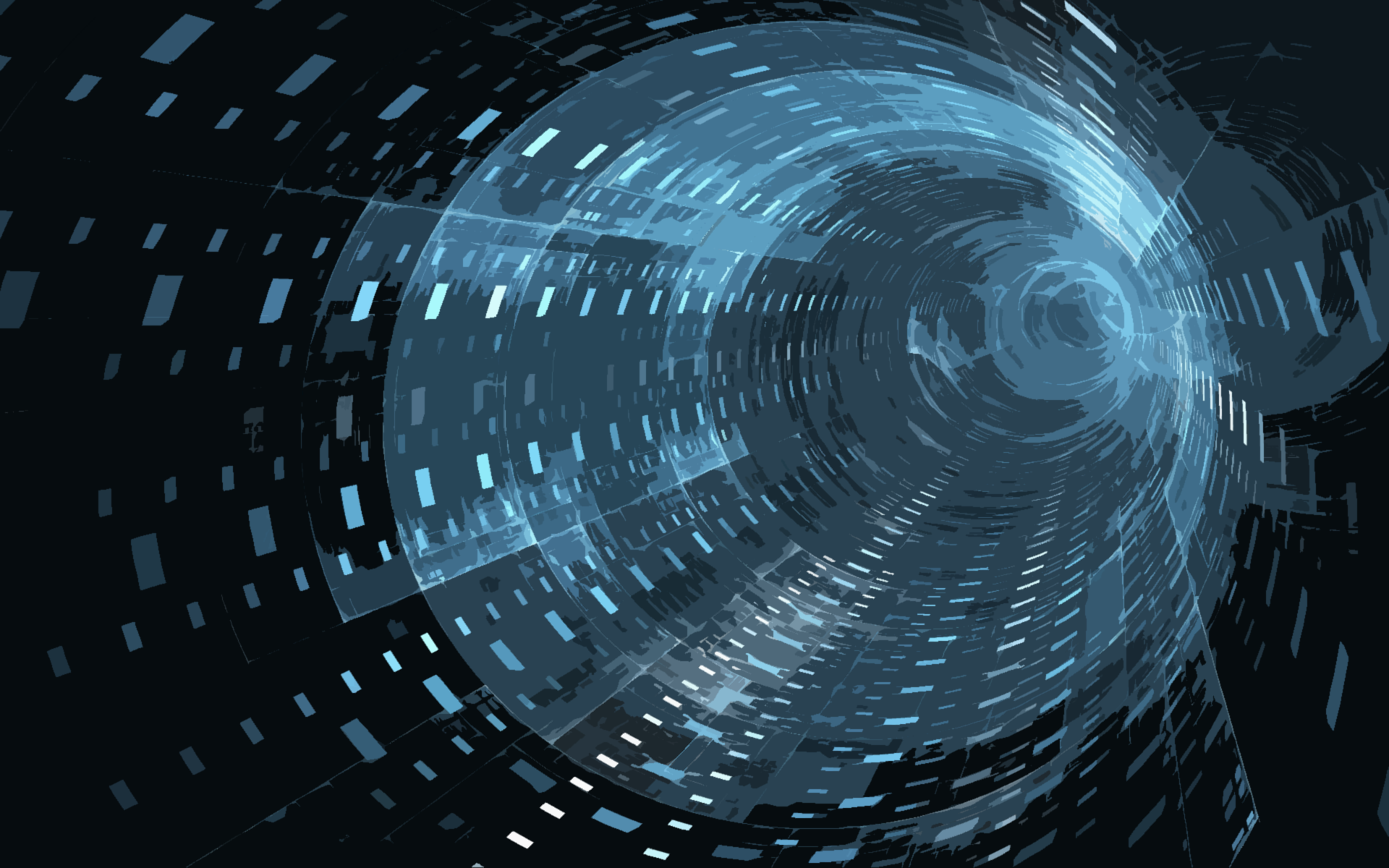 Теория
Онлайн
Обучение
Задачи
Экзаменационные варианты
Свободный режим
Продолжить
Новая игра
Список классов
Сортировка заданий
5
6
7
8
9
10
11
Логотип
by …
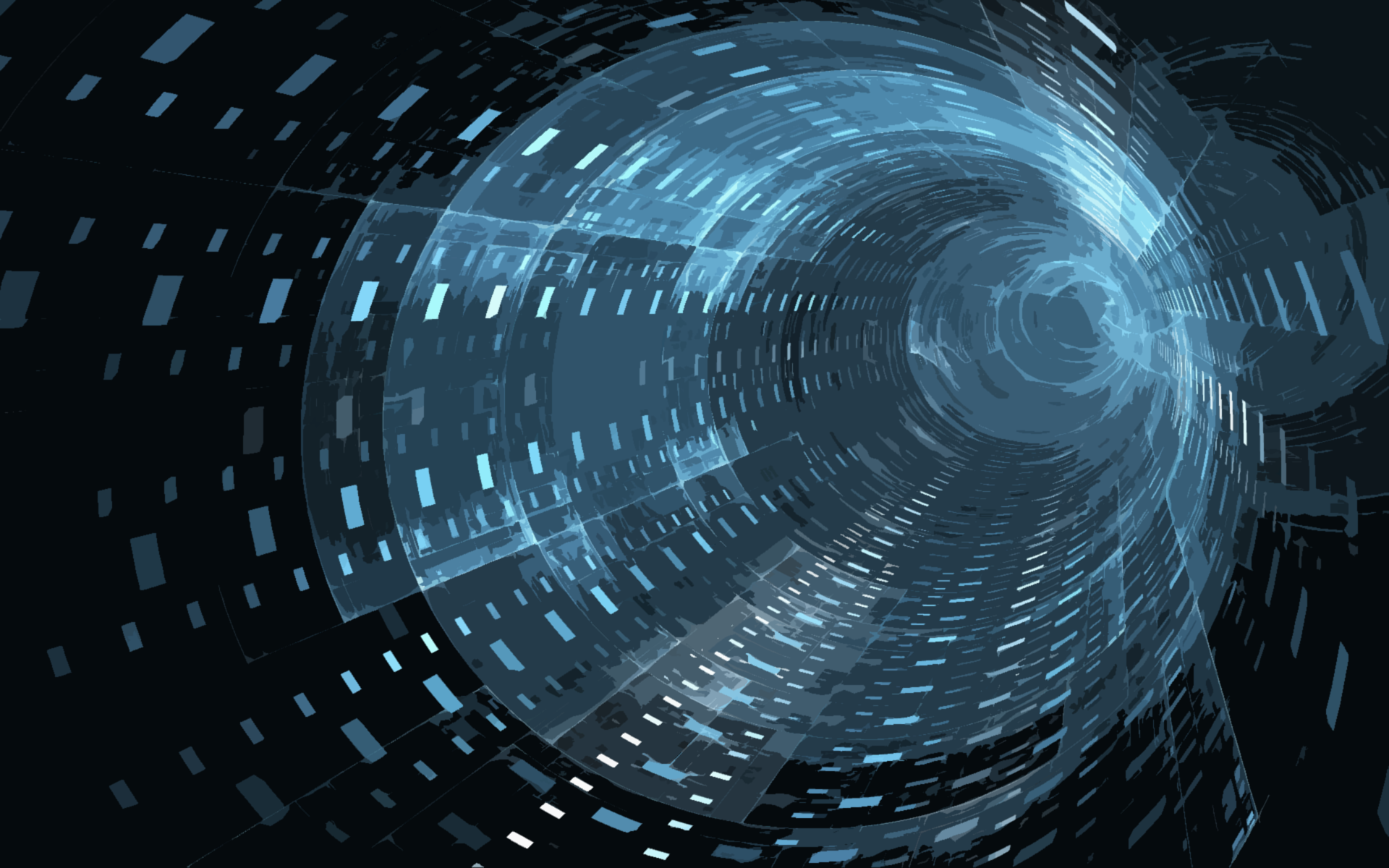 Онлайн
Обучение
Теория
Задачи
Экзаменационные варианты
Свободный режим
Классы
Темы
Разделы
Термины
Логотип
by …
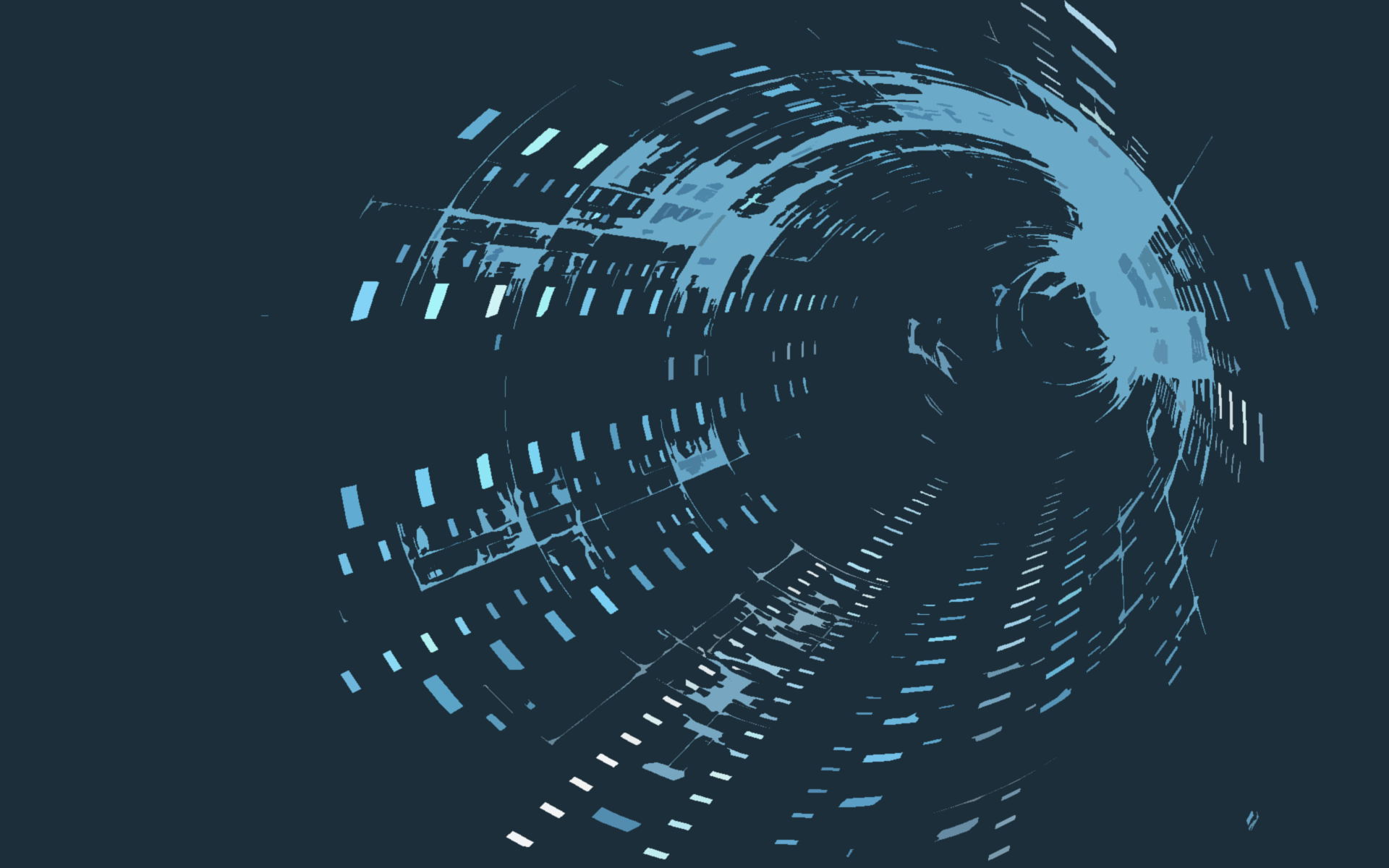 Онлайн
Обучение
Теория
Задачи
Экзаменационные варианты
Свободный режим
Особые задачи
Задачи повышенной сложности
Олимпиадные задачи
Логотип
by …
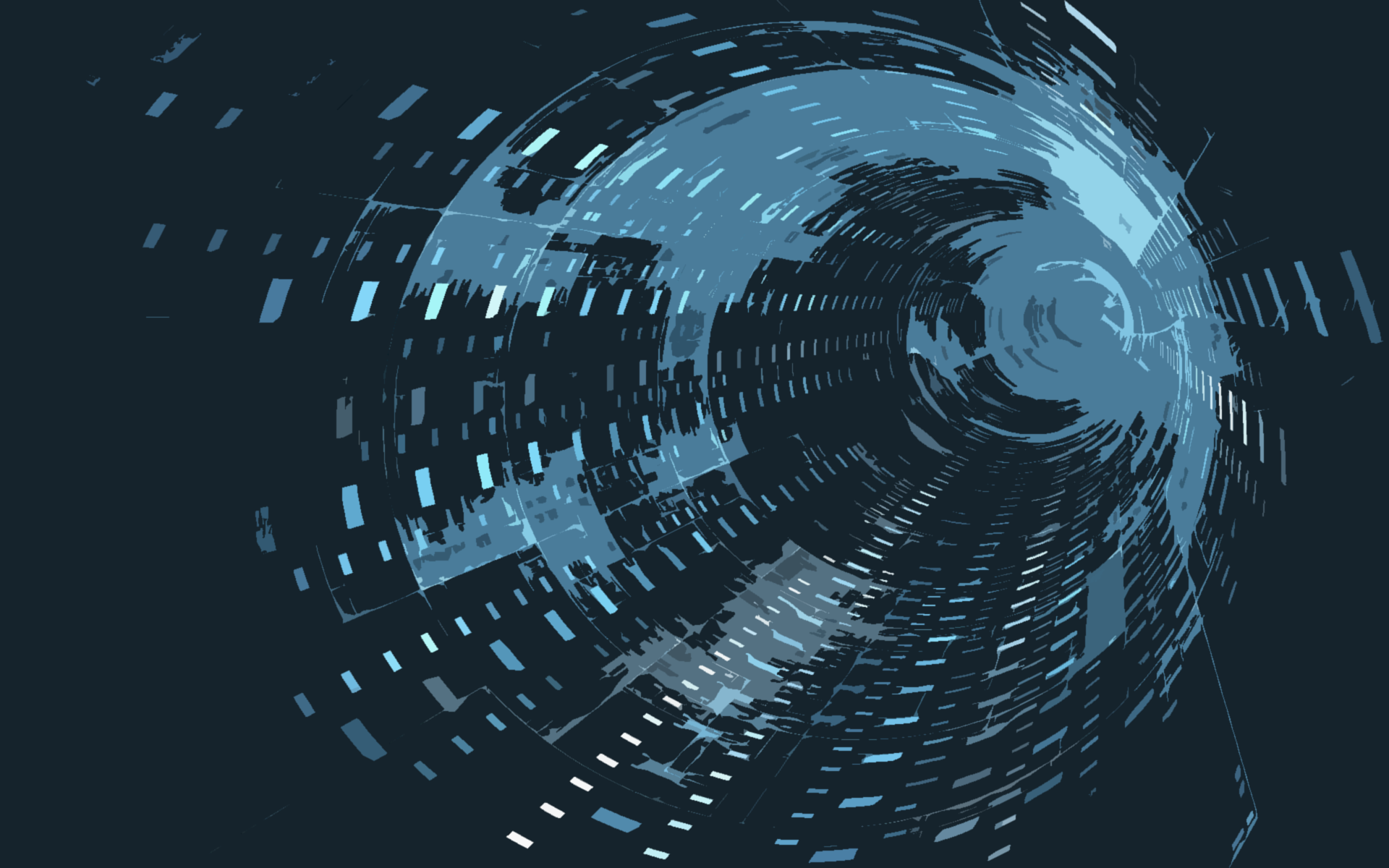 Онлайн
Обучение
Теория
Задачи
Экзаменационные варианты
Свободный режим
ОГЭ
ЕГЭ
Логотип
by …
Заключение
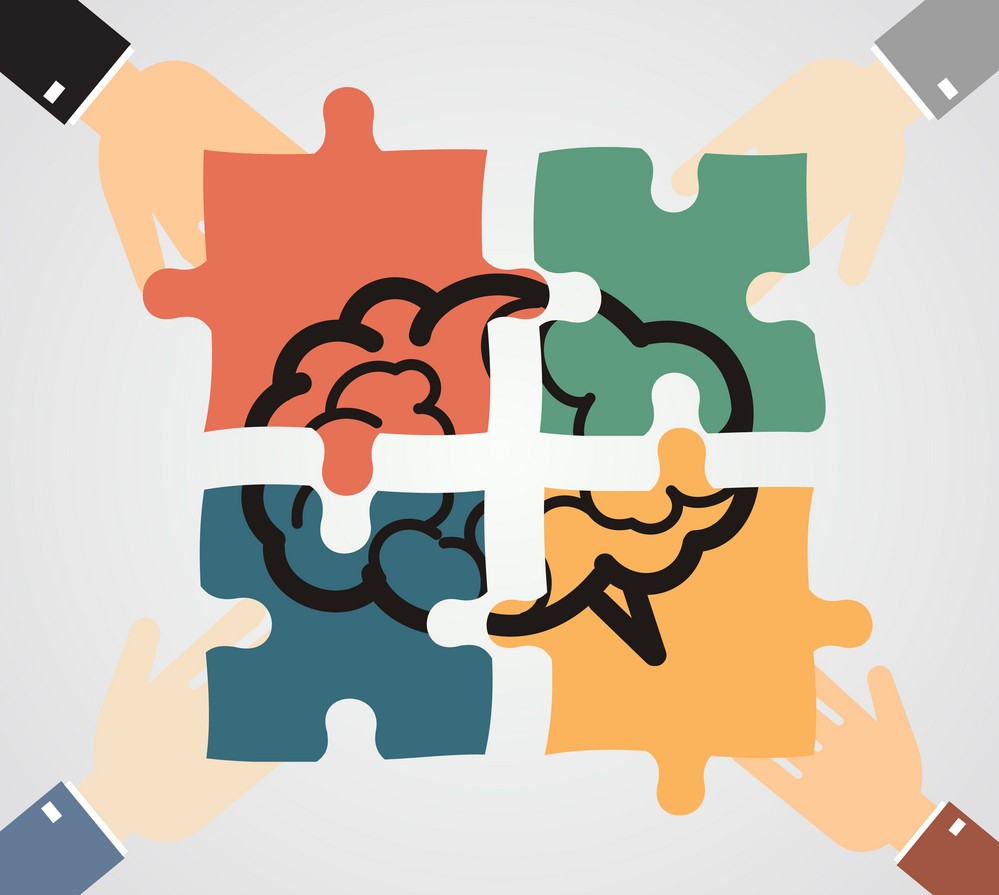 На сегодня:
☑ Анализ
☑ Концепт
☑ Макет
☑ Планы
☑ Энтузиазм и отвага
     Разрешение
Спасибо за внимание!
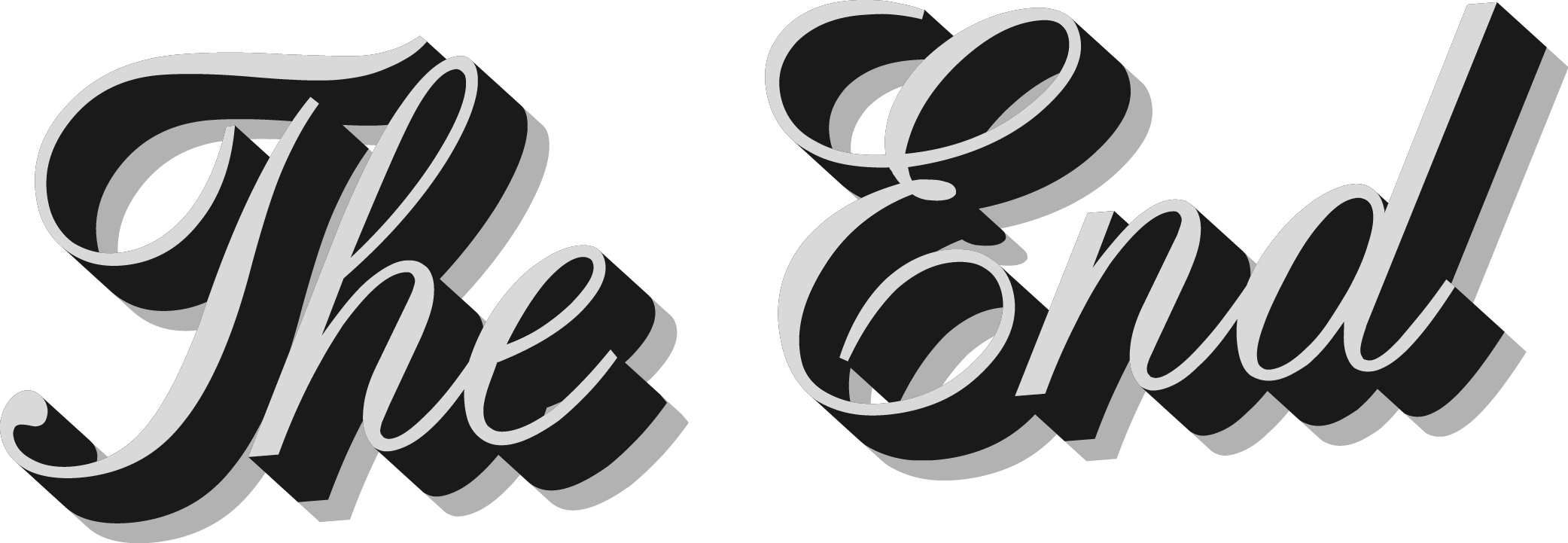